Надписи на одежде, как экстралингвистический фактор, влияющий на культуру подростков
Исаева Валерия, 5-г, ГБОУ СОШ № 426 г. Москва
Руководитель: Парасоцкая О.Н., 
учитель иностранного языка
г. Москва
18 марта 2015 г.
Надписи на одежде, как экстралингвистический фактор, влияющий на культуру подростков
Исаева Валерия, 5-г, ГБОУ СОШ № 426 г. Москва
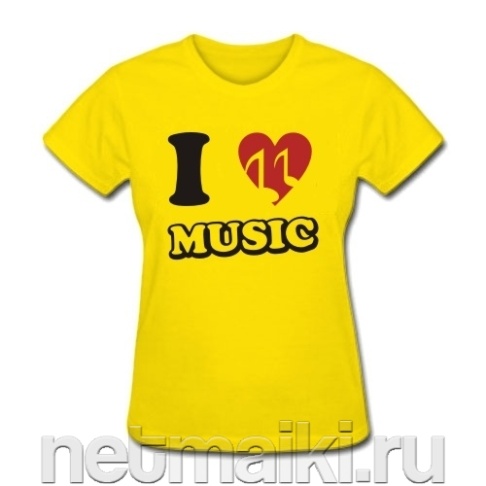 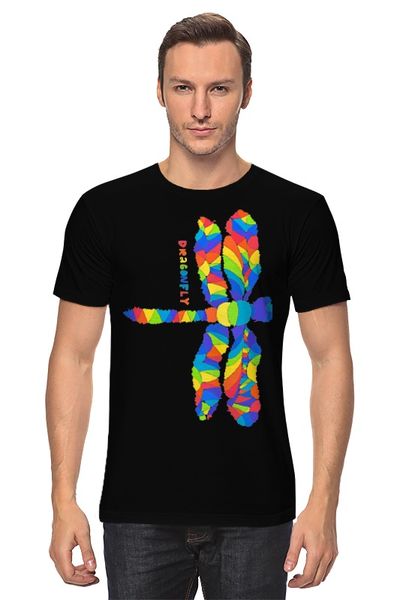 Kids newe Angel
New collection
Just do it
Selfishness
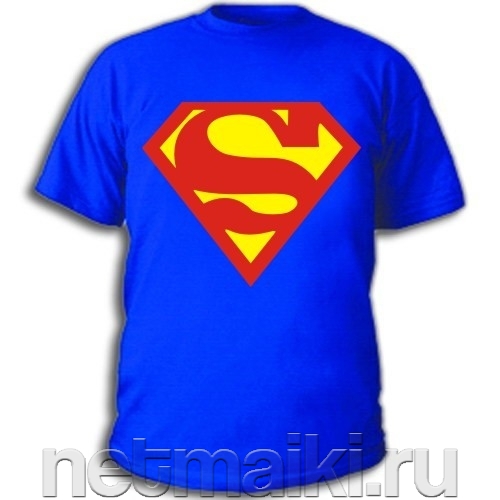 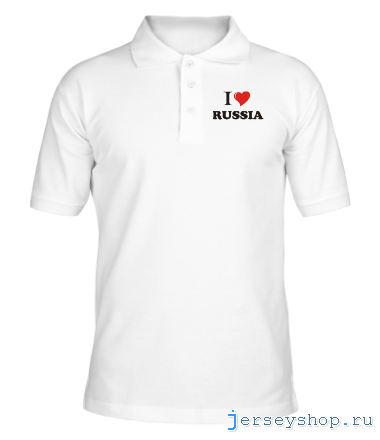 Never again
Brand rew or new
Надписи на одежде, как экстралингвистический фактор, влияющий на культуру подростков
Исаева Валерия, 5-г, ГБОУ СОШ № 426 г. Москва
Актуальность темы:
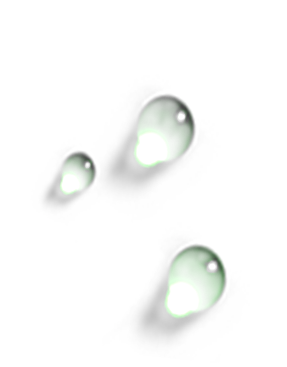 1
Вещи с английскими надписями
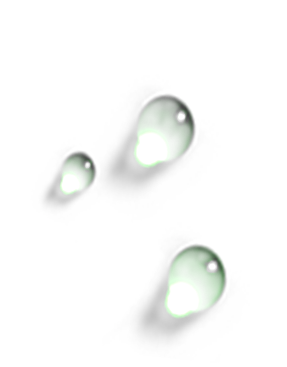 2
Содержание надписей
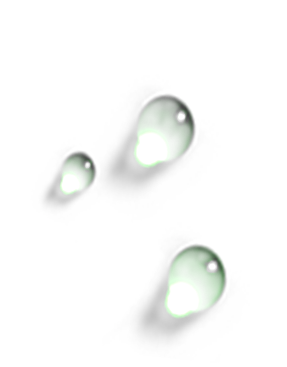 Надписи и интересы владельца
3
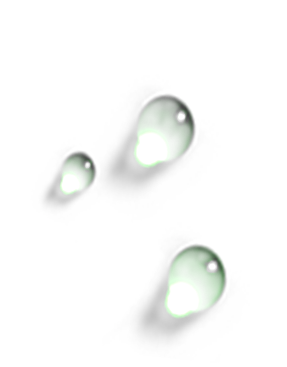 Необходимость изучения английского языка
4
Надписи на одежде, как экстралингвистический фактор, влияющий на культуру подростков
Исаева Валерия, 5-г, ГБОУ СОШ № 426 г. Москва
Объект:
Предмет:
Английские надписи на одежде
Влияние английских надписей на культуру подростков и уровень владения английским языком
Исследование
Гипотеза:
Цель:
Если подростки начнут понимать смысл и перевод надписей, то у них повысится интерес к изучению английского языка
Определение зависимости смысловой нагрузки надписей на одежде от их уровня владения английским языком и культурой внешнего вида
Надписи на одежде, как экстралингвистический фактор, влияющий на культуру подростков
Исаева Валерия, 5-г, ГБОУ СОШ № 426 г. Москва
Перевести на русский язык смысл написанного
Подобрать определенное количество надписей на одежде учащихся
Task 1
Task2
Task 4
Task 3
Обобщить полученные данные и сделать выводы
Выявить возраст, основные причины покупки этих вещей
Задачи исследования
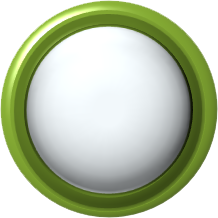 Исследования
Этапы
Надписи на одежде, как экстралингвистический фактор, влияющий на культуру подростков
Исаева Валерия, 5-г, ГБОУ СОШ № 426 г. Москва
изучение литературы, подбор информации
обработка и анализ данных, оформление результатов
опрос,
 анкетирование
Надписи на одежде, как экстралингвистический фактор, влияющий на культуру подростков
Исаева Валерия, 5-г, ГБОУ СОШ № 426 г. Москва
Анкета для респондентов
Надписи на одежде, как экстралингвистический фактор, влияющий на культуру подростков
Исаева Валерия, 5-г, ГБОУ СОШ № 426 г. Москва
Надписи на одежде, как экстралингвистический фактор, влияющий на культуру подростков
Исаева Валерия, 5-г, ГБОУ СОШ № 426 г. Москва
Анкета для респондентов
Надписи на одежде, как экстралингвистический фактор, влияющий на культуру подростков
Исаева Валерия, 5-г, ГБОУ СОШ № 426 г. Москва
Зависимость выбора одежды
Надписи на одежде, как экстралингвистический фактор, влияющий на культуру подростков
Исаева Валерия, 5-г, ГБОУ СОШ № 426 г. Москва
Надписи на одежде, как экстралингвистический фактор, влияющий на культуру подростков
Исаева Валерия, 5-г, ГБОУ СОШ № 426 г. Москва
Выводы:
большинство имеют одежду с надписями
 большинство не придают значение содержанию надписи
Во-первых
уровень владения языком определялся возрастом
 неразрывная связь языкового уровня с культурой самого человека
Во-вторых
возрос интерес к содержанию надписей на одежде
В-третьих
Надписи на одежде, как экстралингвистический фактор, влияющий на культуру подростков
Исаева Валерия, 5-г, ГБОУ СОШ № 426 г. Москва
Thank you for 
your attention
Спасибо за внимание
Надписи на одежде, как экстралингвистический фактор, влияющий на культуру подростков
Исаева Валерия, 5-г, ГБОУ СОШ № 426 г. Москва
Цель:
Определение зависимости смысловой нагрузки надписей на одежде от уровня владения английским языком и культурой внешнего вида
Надписи на одежде, как экстралингвистический фактор, влияющий на культуру подростков
Исаева Валерия, 5-г, ГБОУ СОШ № 426 г. Москва
Гипотеза:
Если подростки начнут понимать смысл и перевод надписей, то у них повысится интерес к изучению английского языка